JULY
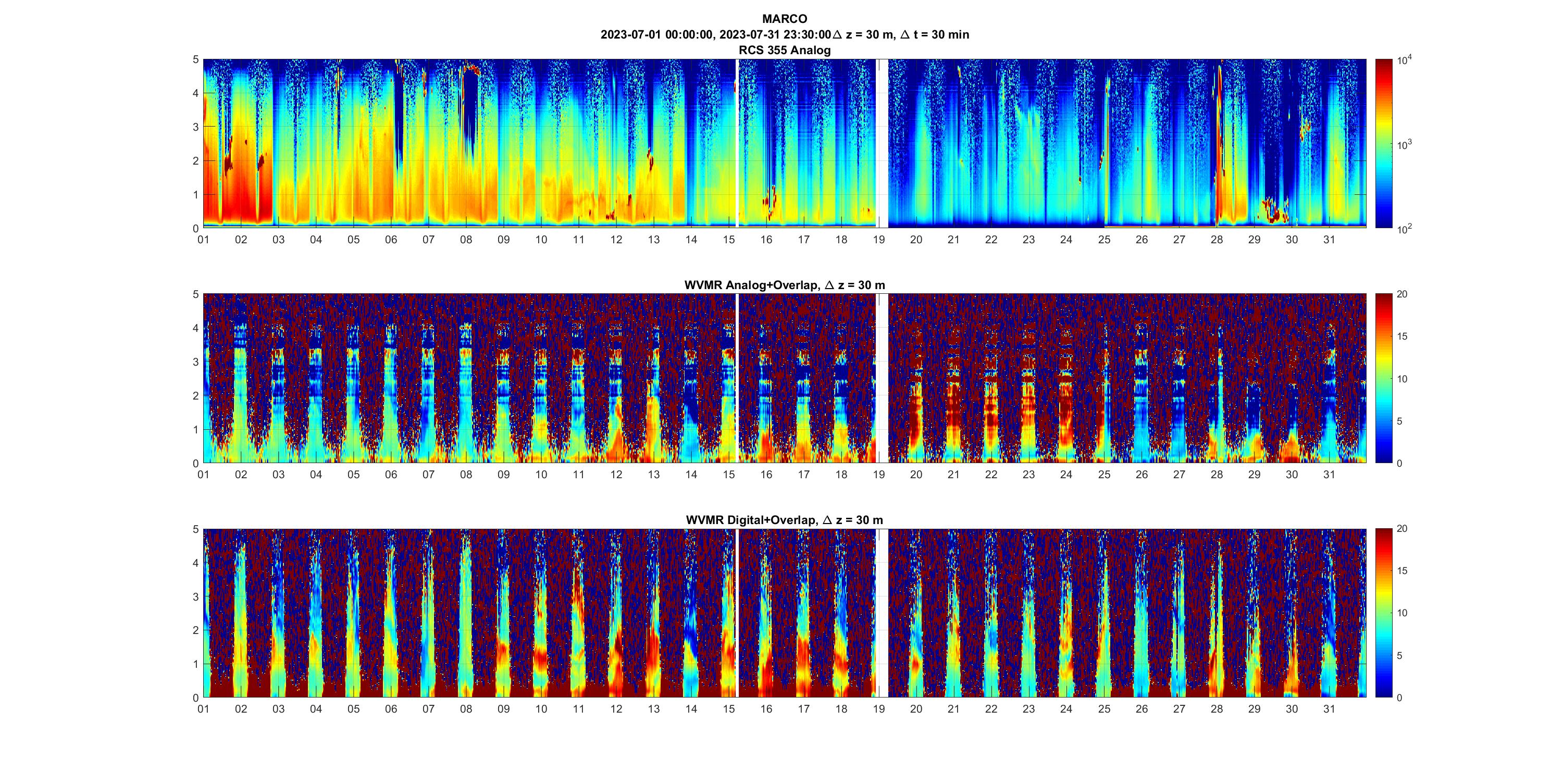 July – Week 1
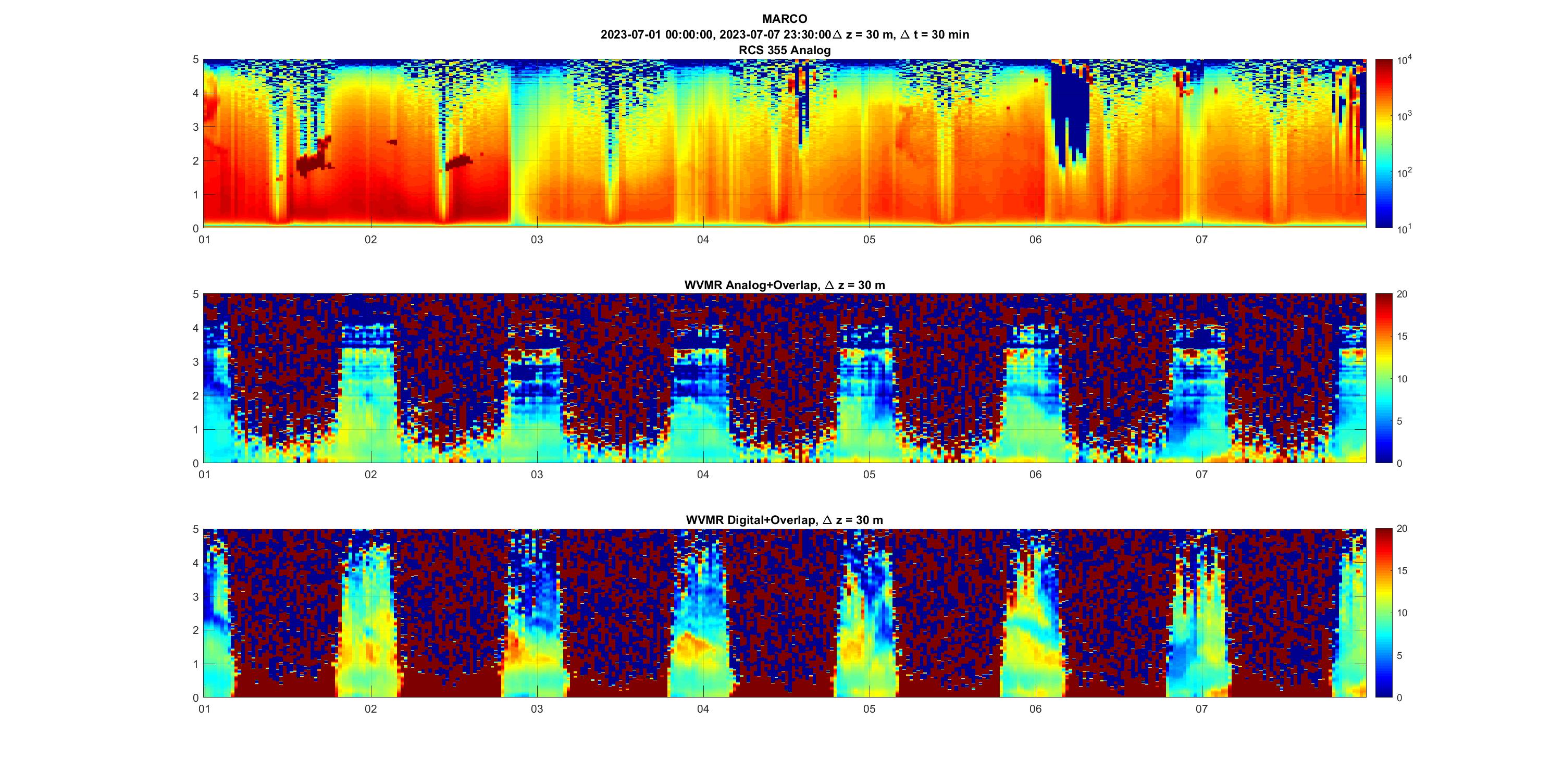 July – Week 2
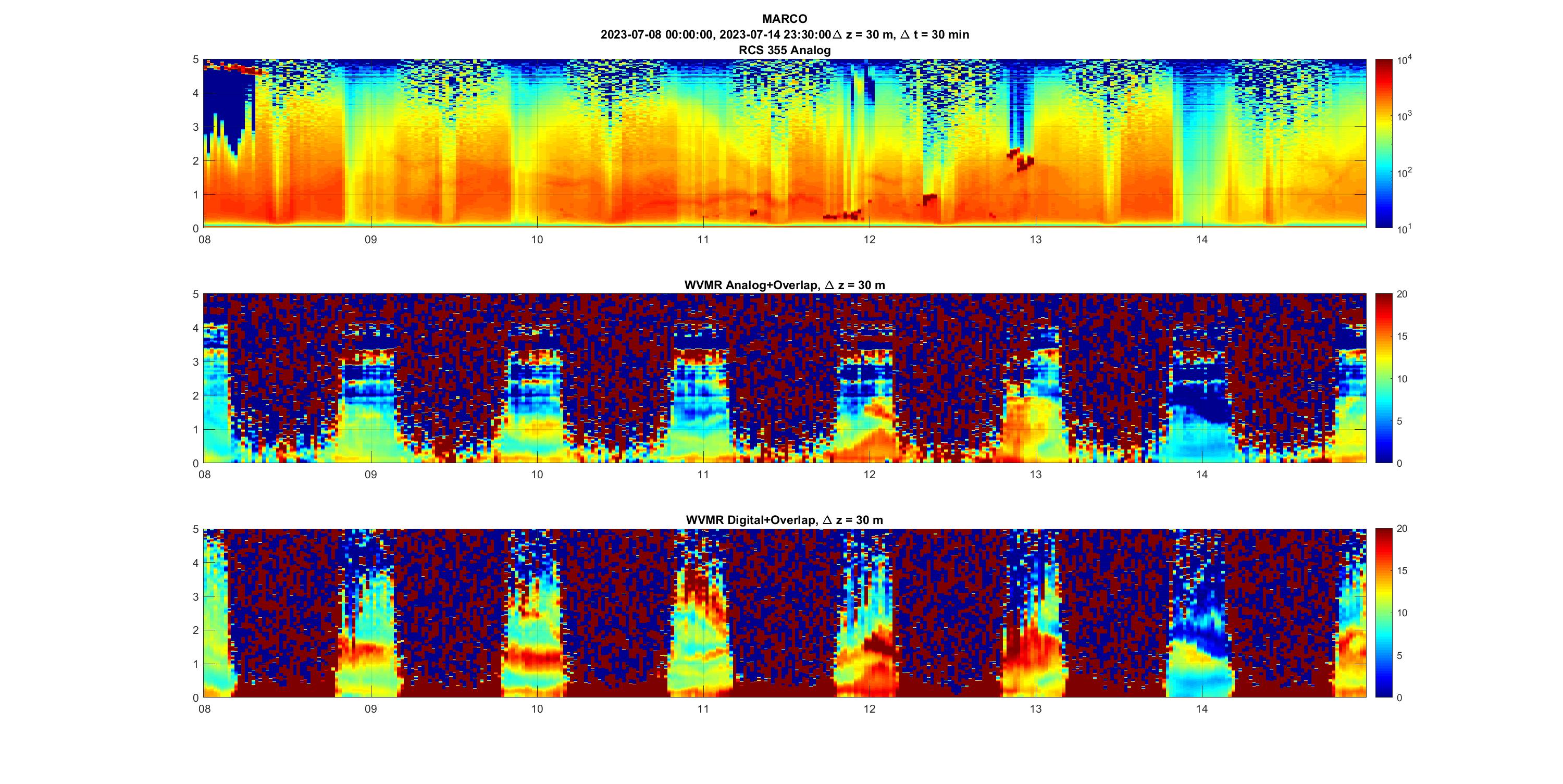 July – Week 3
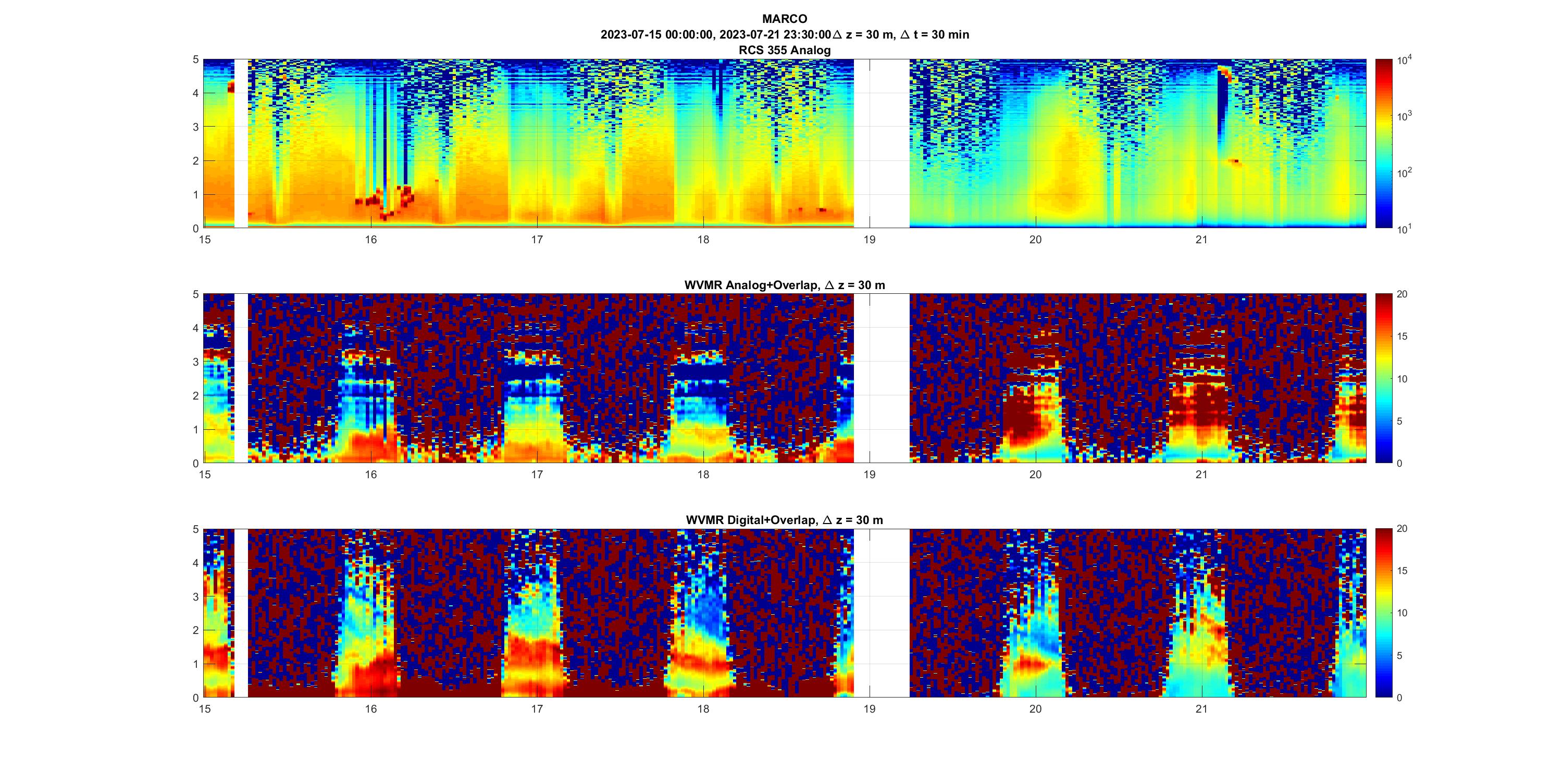 July – Week 4
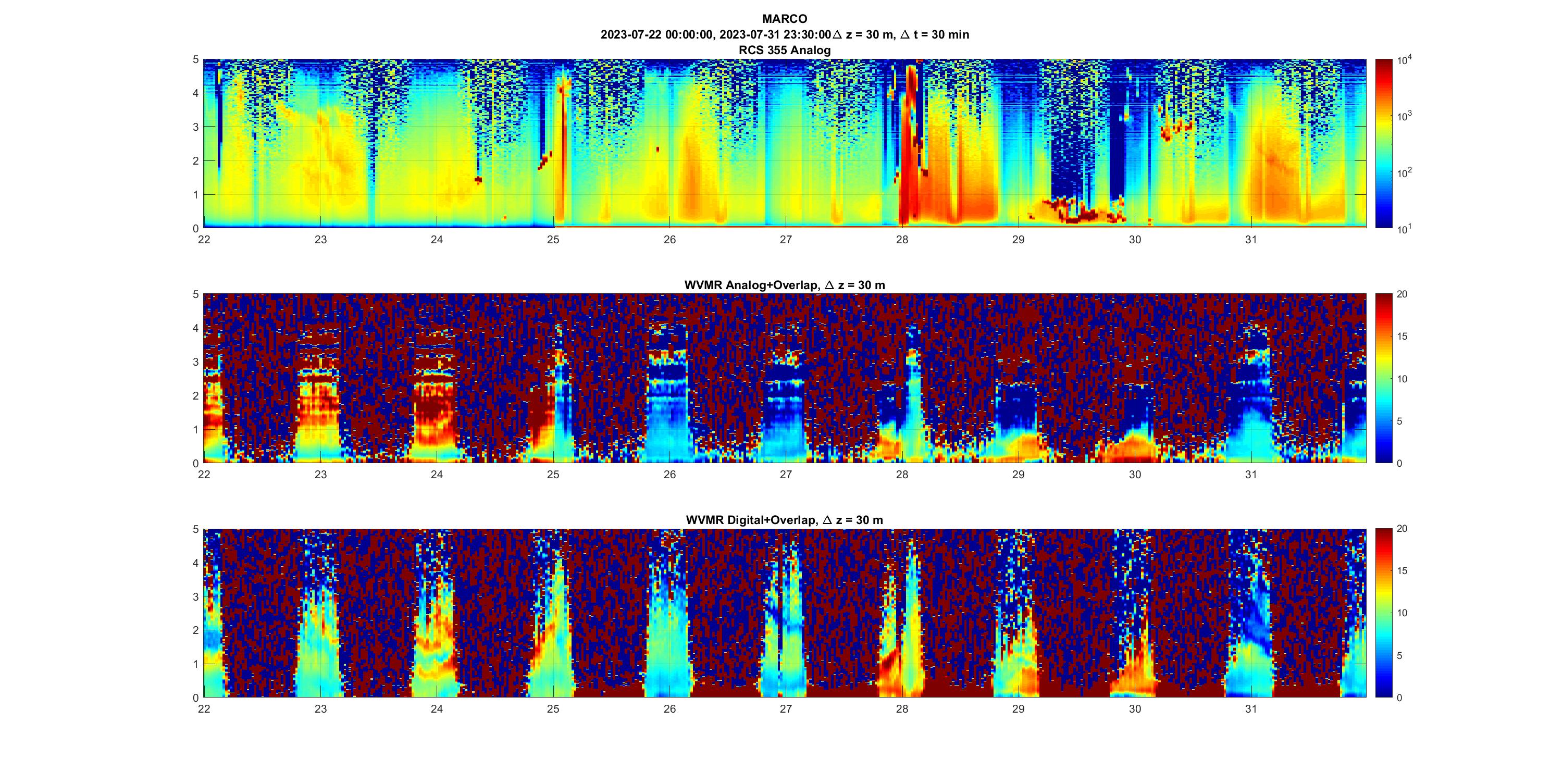 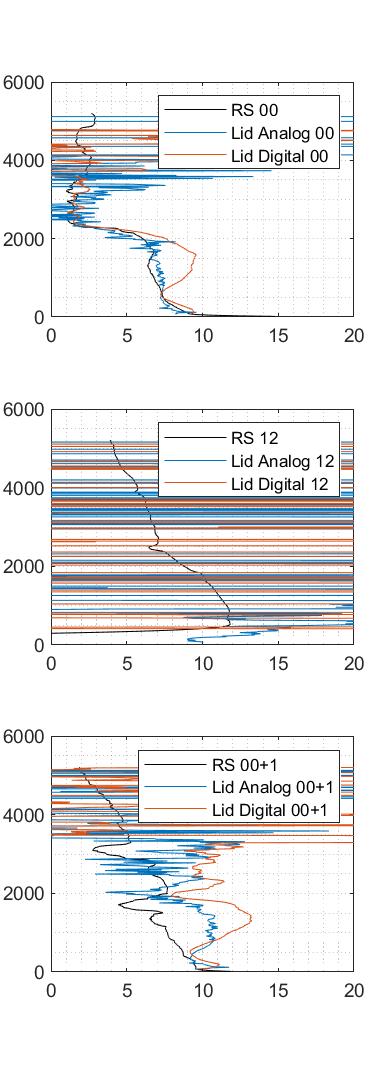 01-July-23
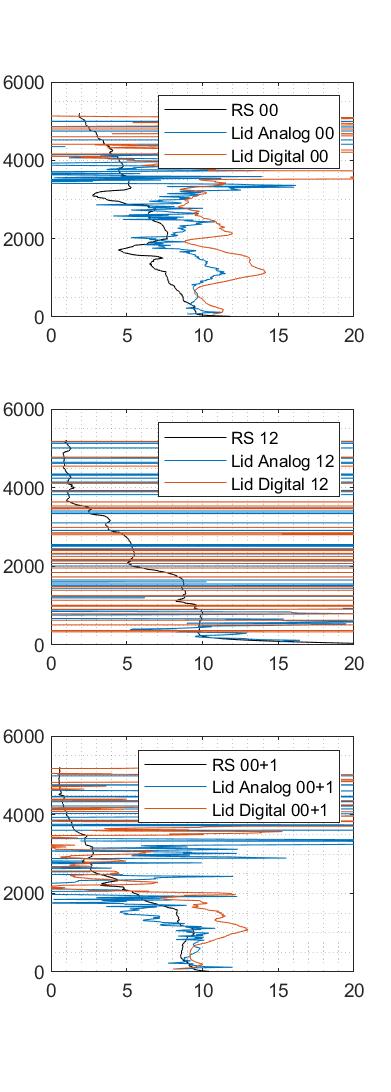 02-July-23
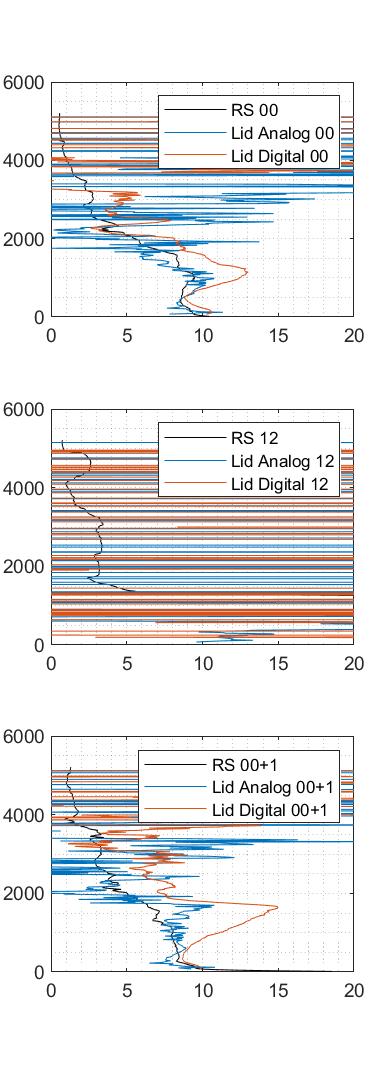 03-July-23
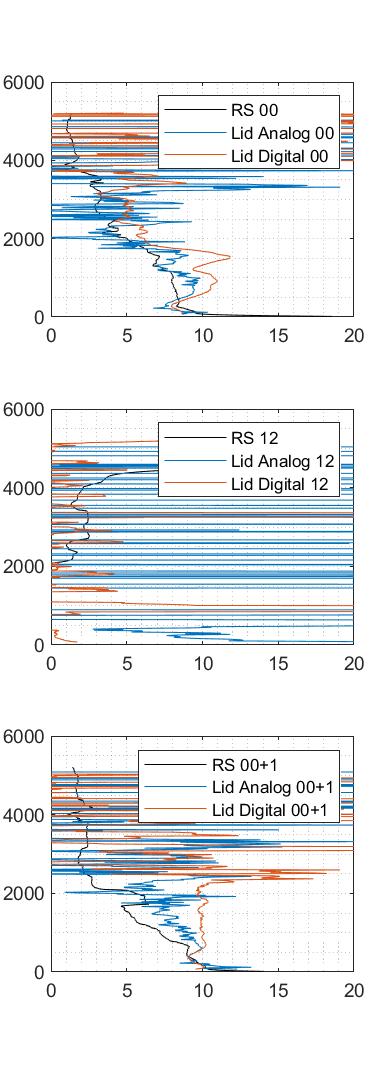 04-July-23
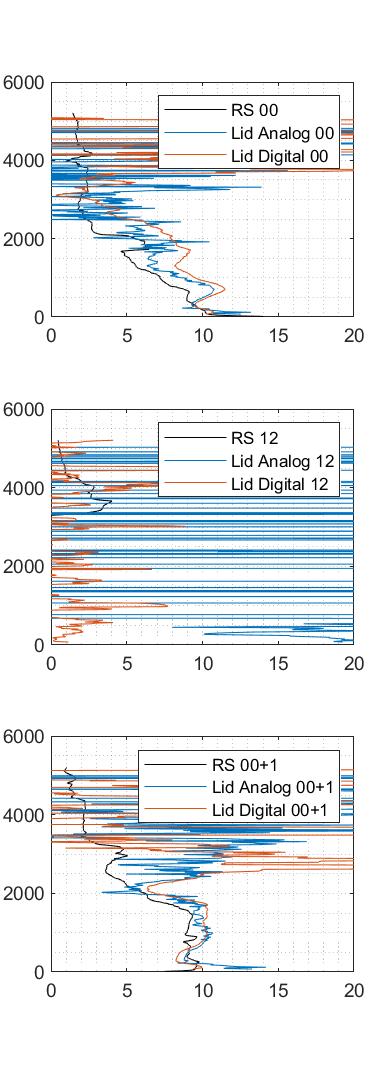 05-July-23
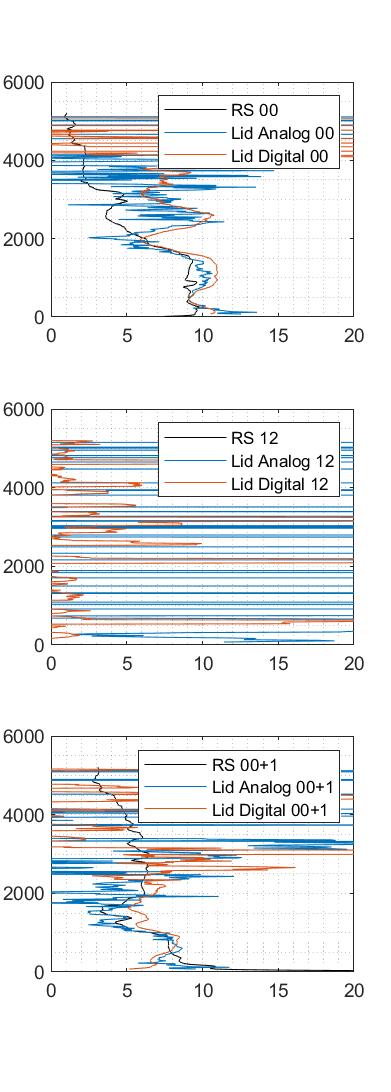 06-July-23
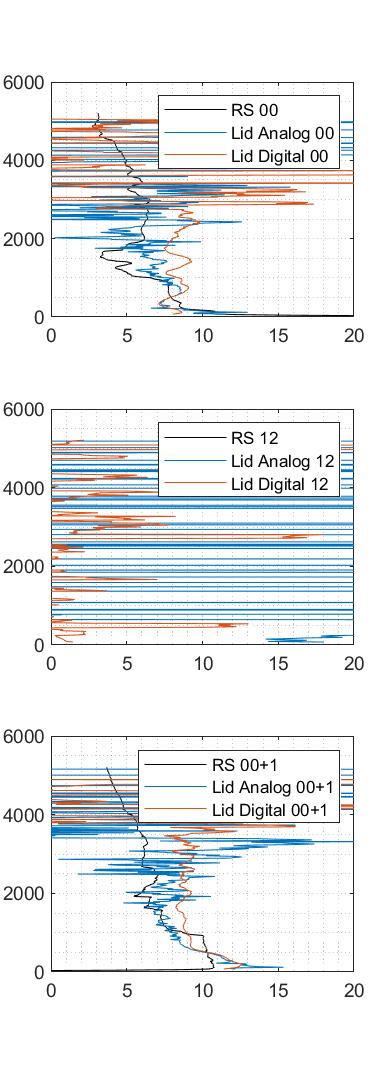 07-July-23
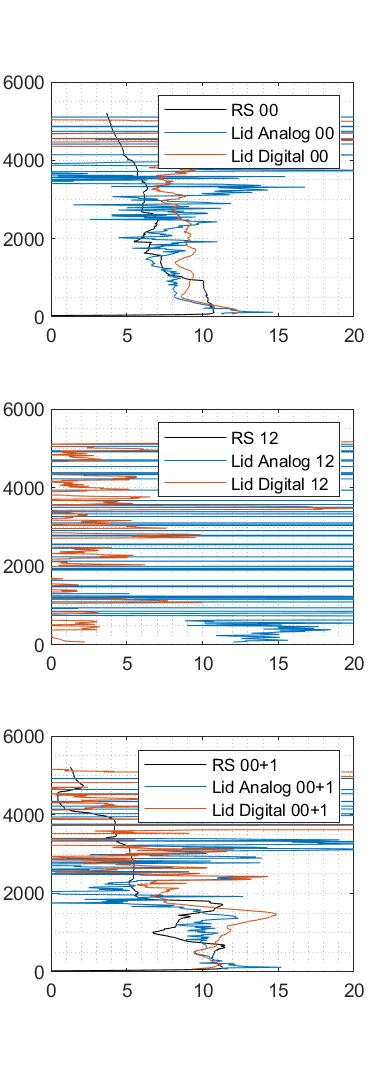 08-July-23
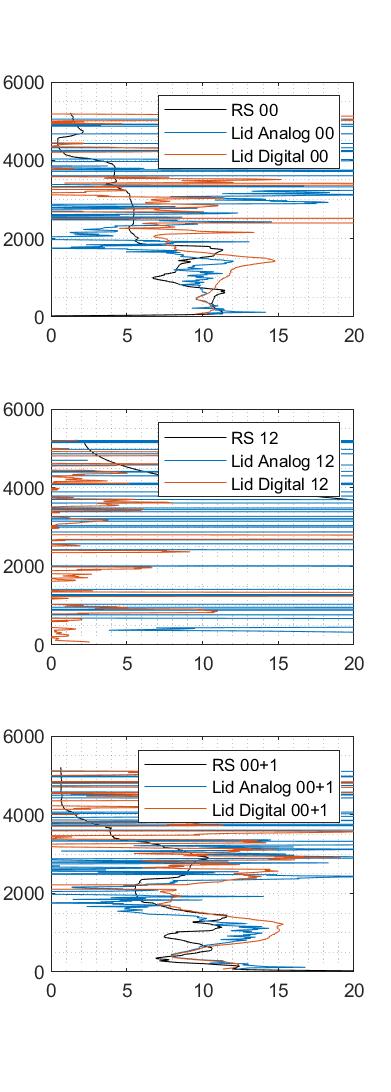 09-July-23
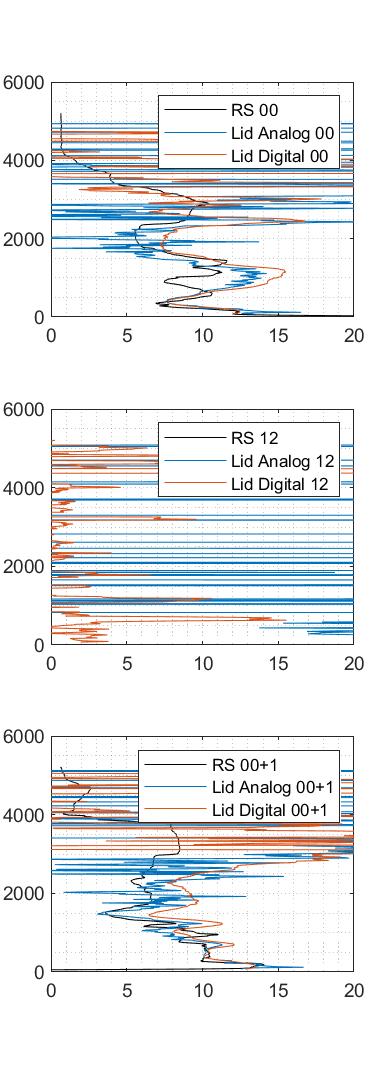 10-July-23
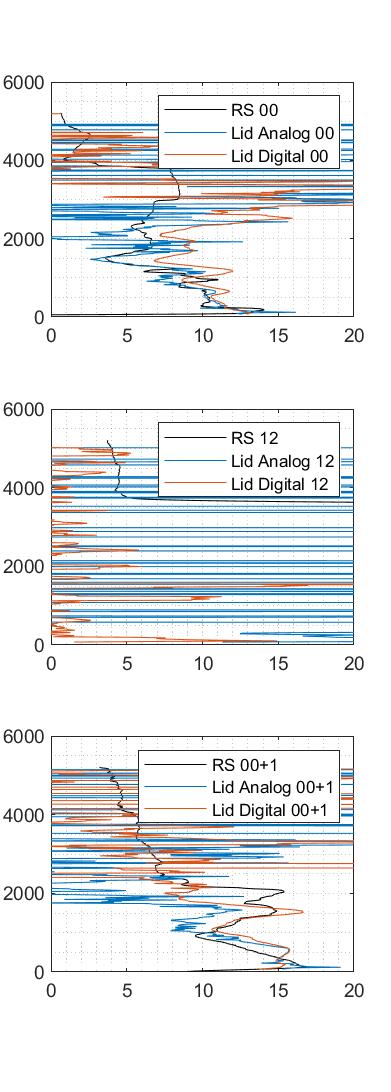 11-July-23
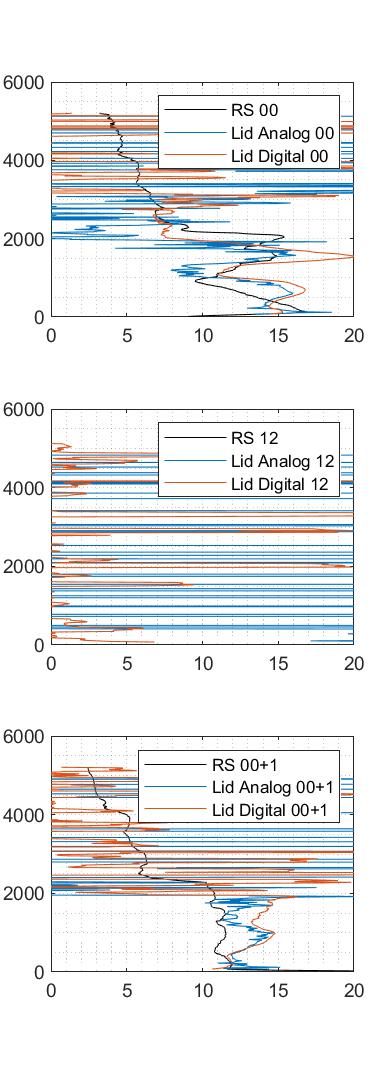 12-July-23
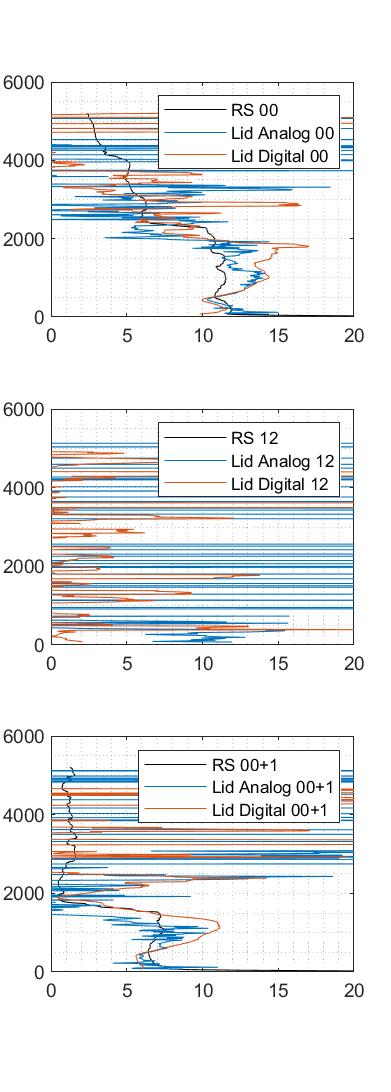 13-July-23
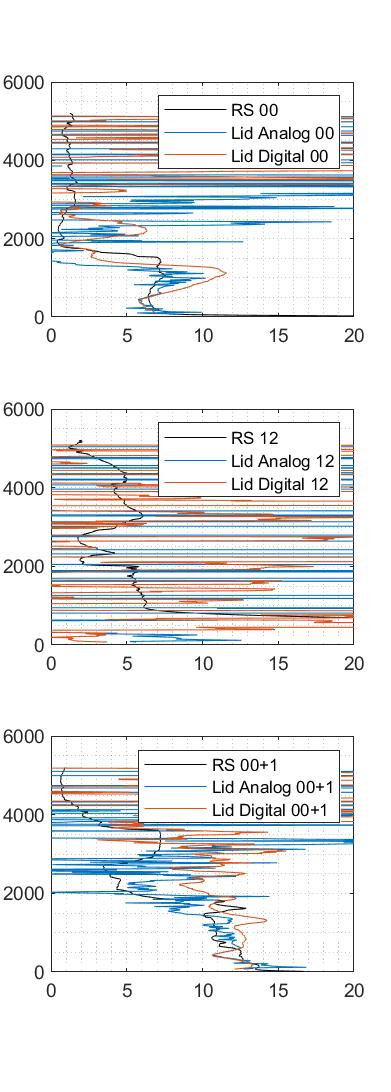 14-July-23
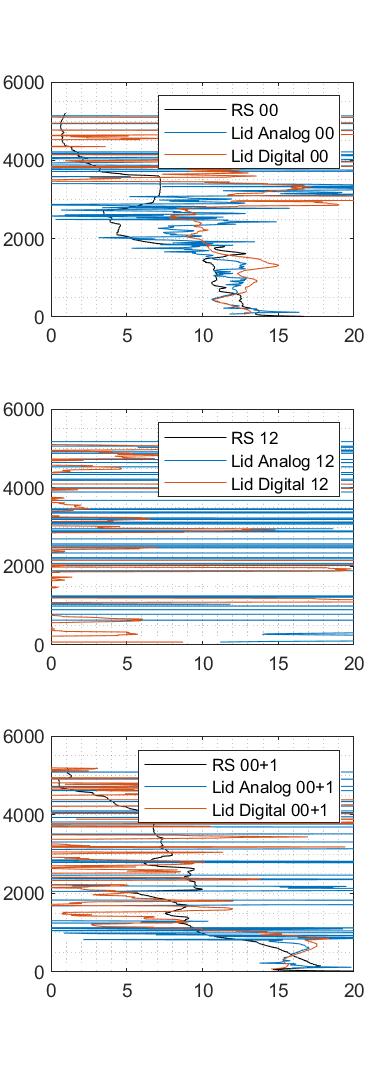 15-July-23
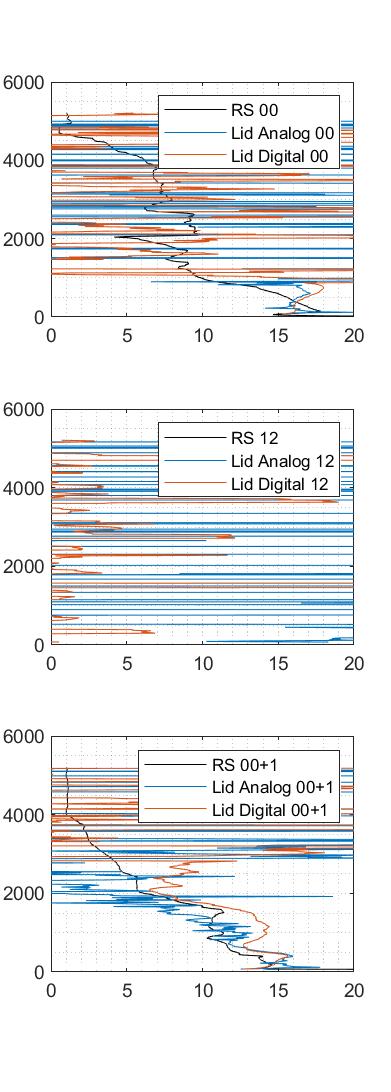 16-July-23
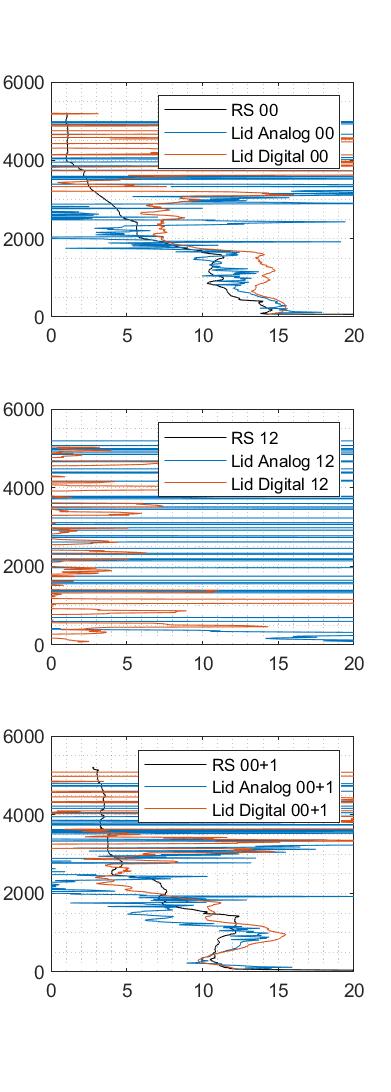 17-July-23
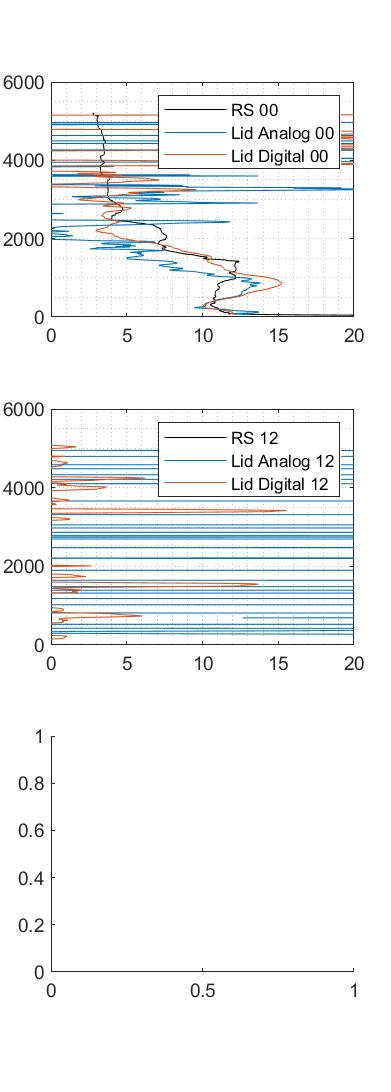 18-July-23
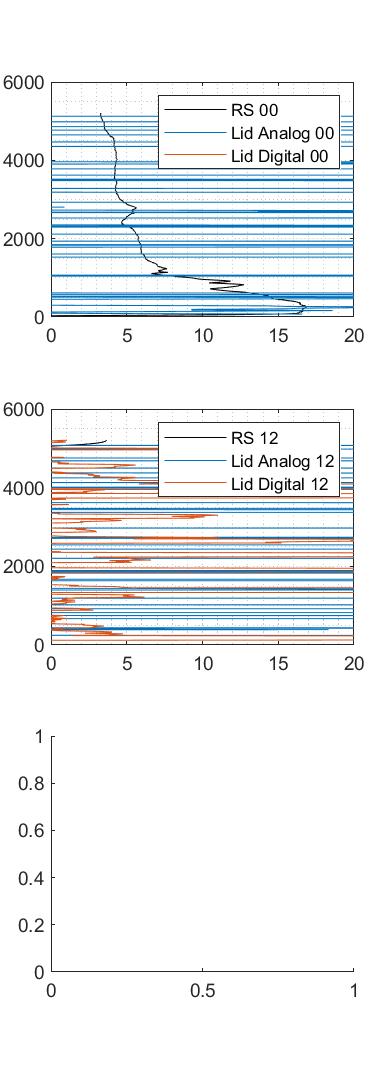 19-July-23
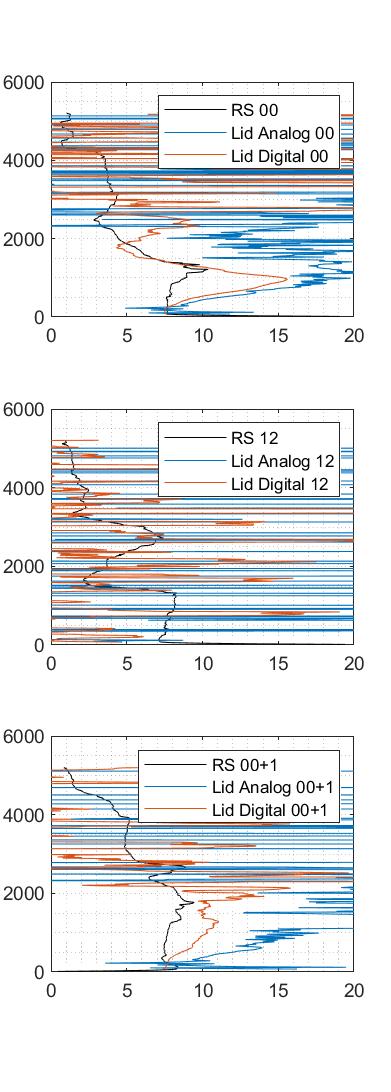 20-July-23
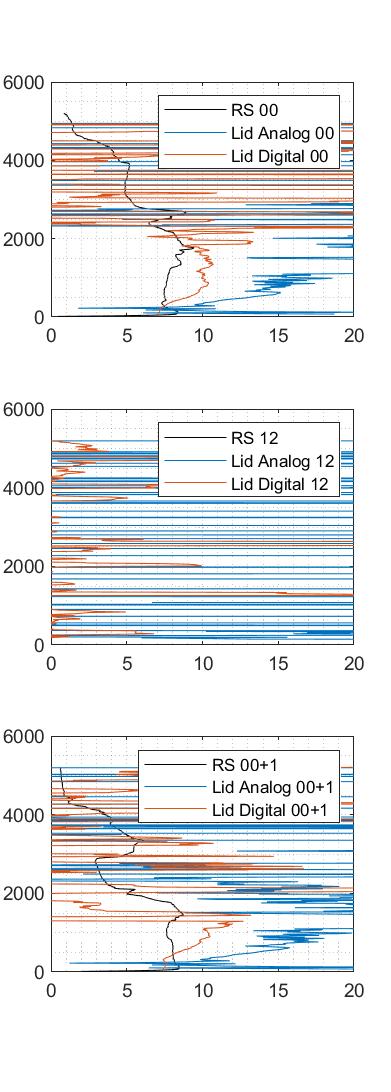 21-July-23
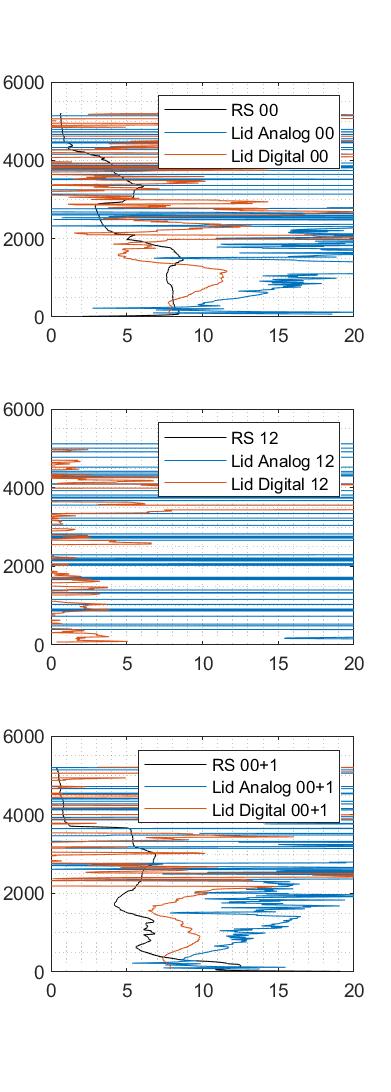 22-July-23
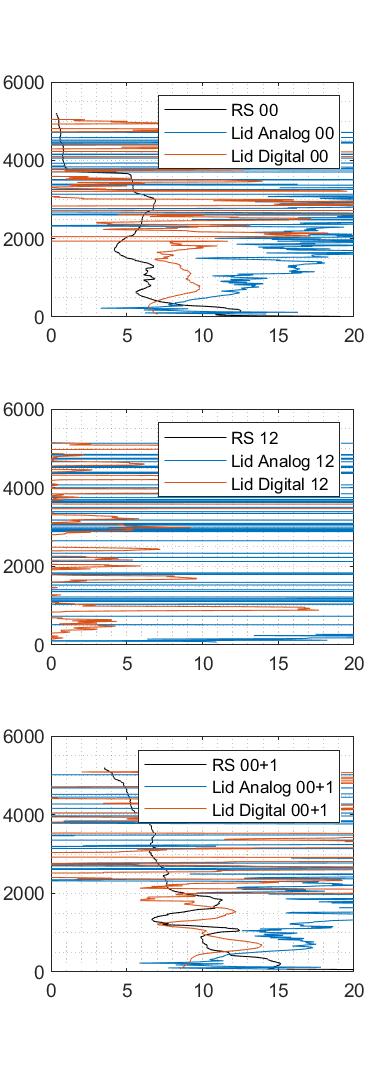 23-July-23
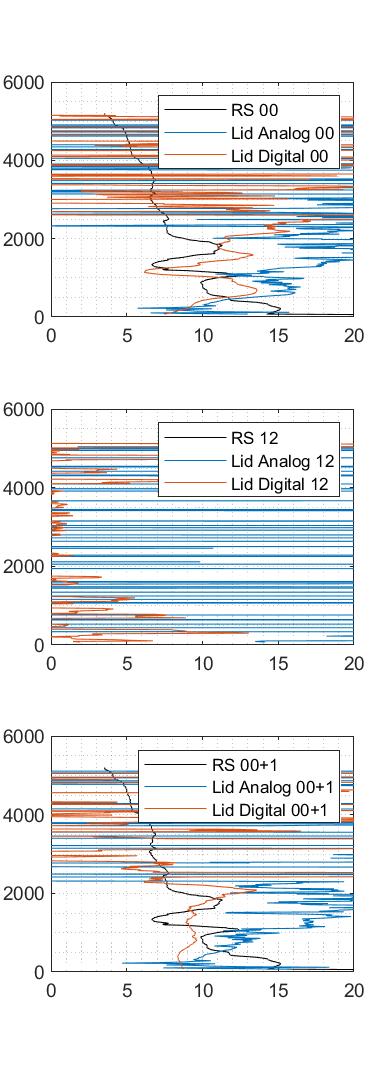 24-July-23
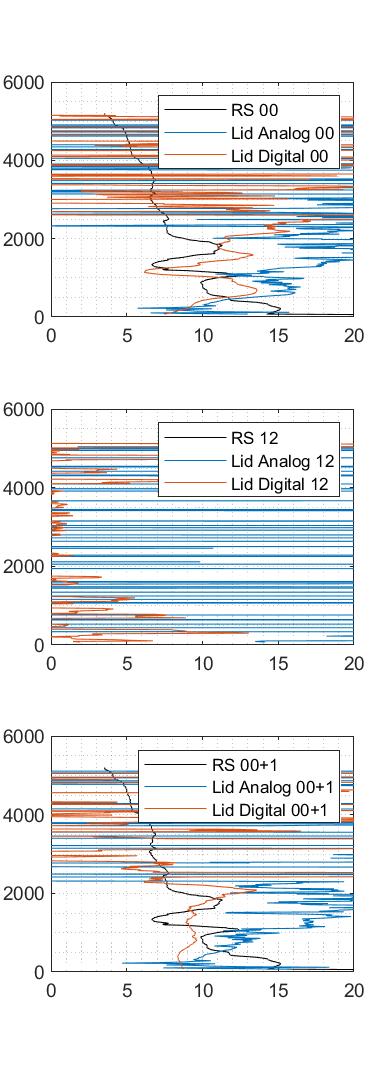 25-July-23
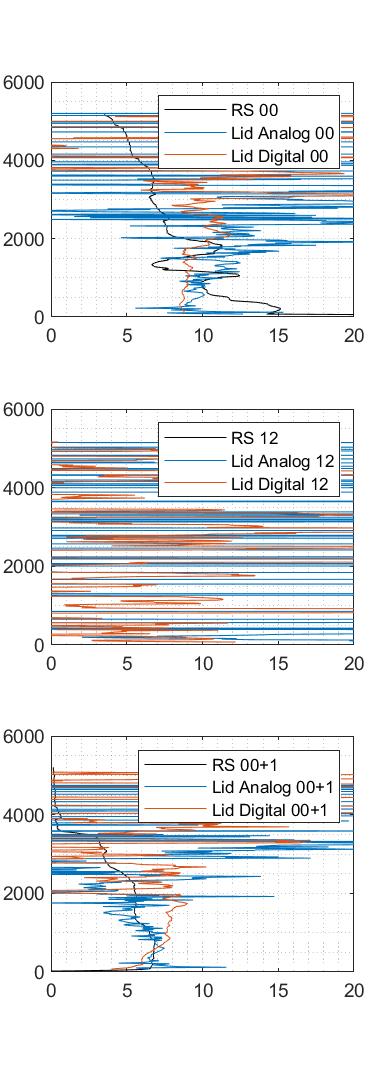 25-July-23
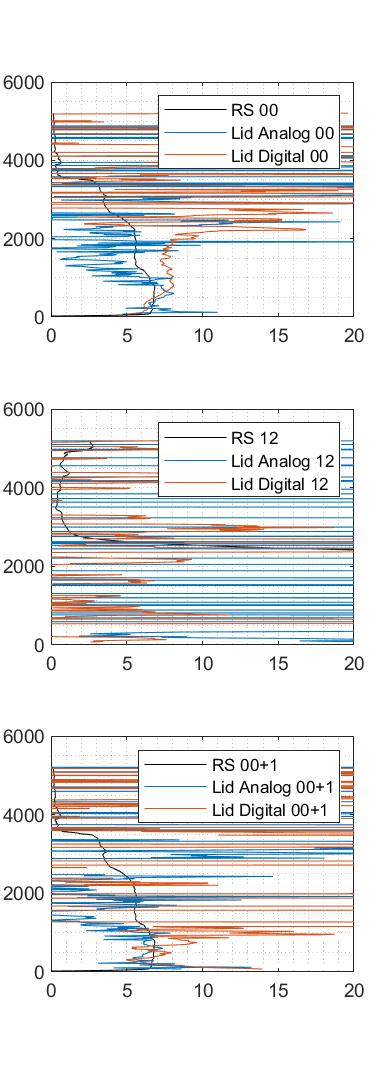 26-July-23
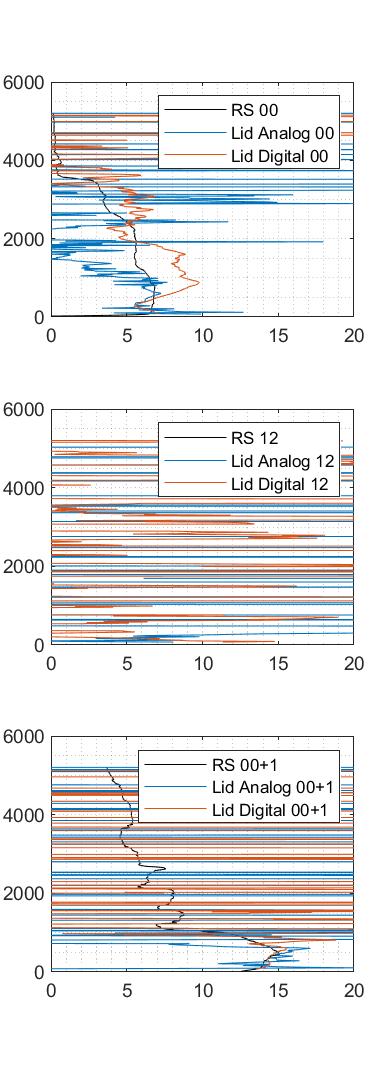 27-July-23
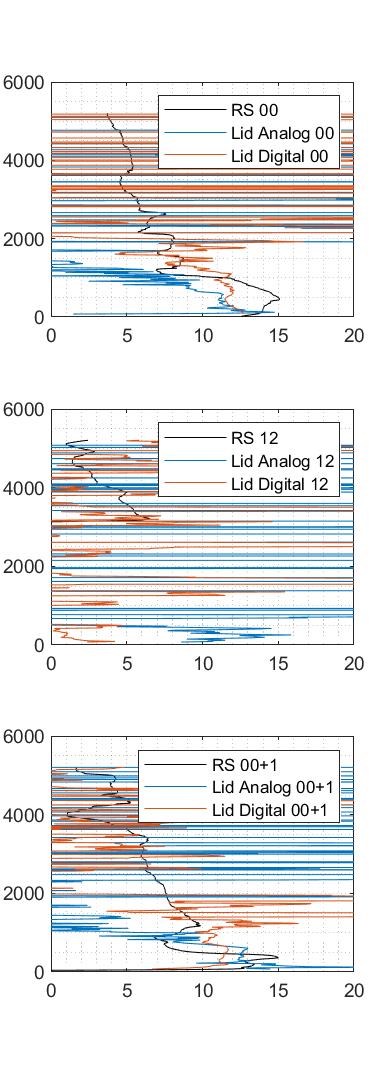 28-July-23
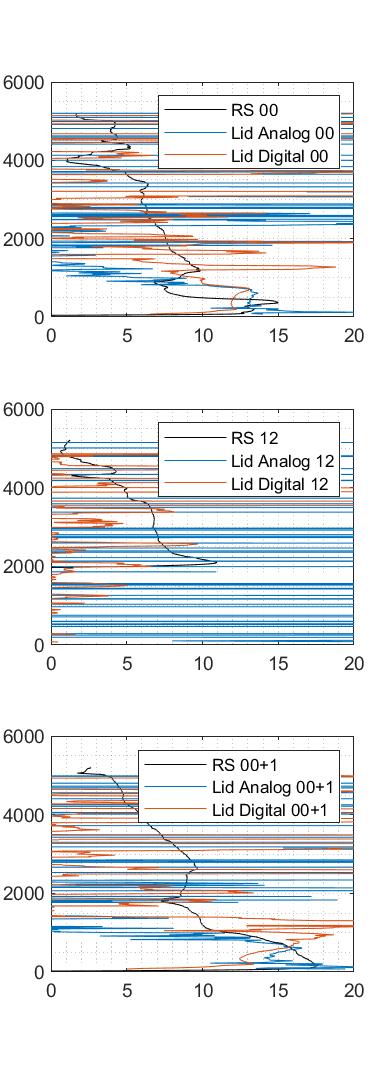 29-July-23
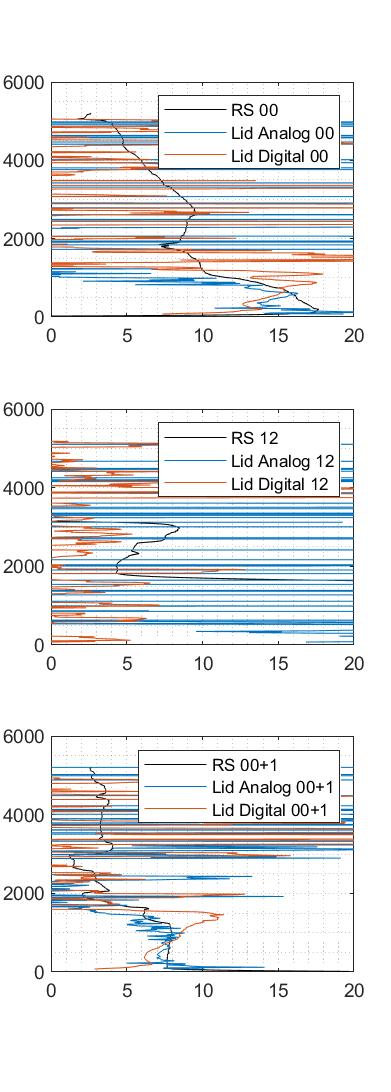 30-July-23
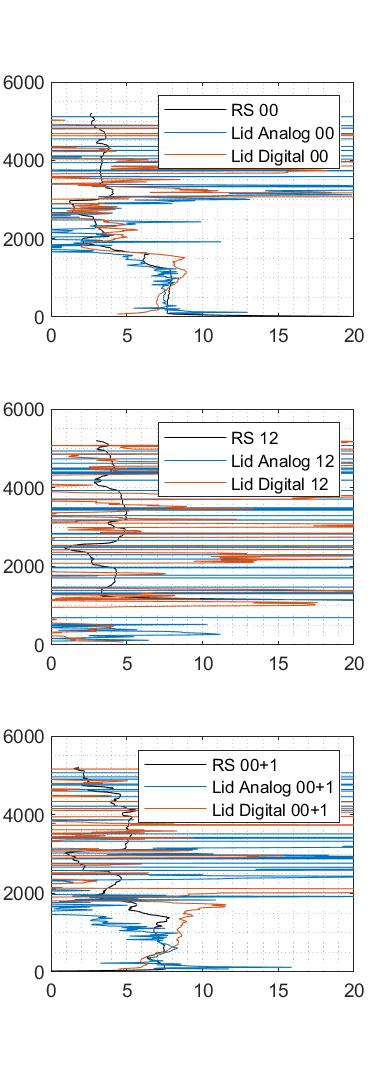 31-July-23